Школьное питание – источник укрепления здоровья детей. Объединение совместных усилий родителей, школы и государства
Ключевые правила организации здорового питания
 в общеобразовательных организациях
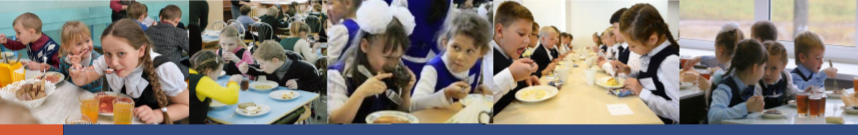 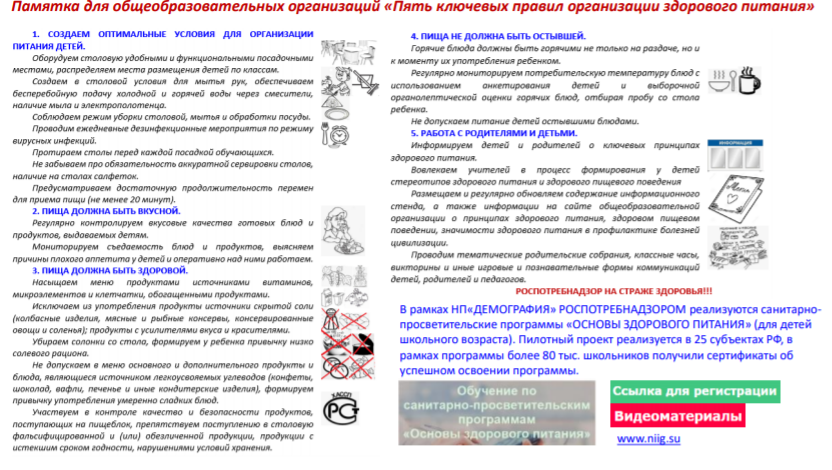